Primary* Refugee Arrivals to MN by Region of World1979-2016
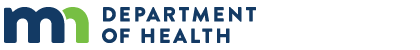 *First resettled in Minnesota
Refugee and International Health Program
[Speaker Notes: This graph describes the trends in refugee arrivals to Minnesota by region of origin from 1979 through 2016.]
Primary Refugee Arrivals by Month, Minnesota, 2012-2016
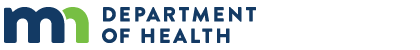 2
Refugee and International Health Program
[Speaker Notes: This graph shows refugee arrival numbers to Minnesota by month from 2012-2016. A spike of arrivals usually occurs in summer to early fall with the conclusion of the federal fiscal year. At the beginning of October each year, the President of the United States sets a new admissions cap for the number of refugee arrivals that can be admitted into the U.S. during the subsequent fiscal year.]
2016 Primary Refugee Arrival To Minnesota (N=3,186)
Lakeof theWoods
Kittson
Roseau
Koochiching
Marshall
St. Louis
Beltrami
Pennington
Polk
Cook
ClearWater
Red Lake
Lake
Itasca
Mahnomen
Norman
Hubbard
Cass
Becker
Clay
Aitkin
Wadena
Crow Wing
Carlton
Number of Refugee Arrival By Initial County Of Resettlement
Otter Tail
Wilkin
Pine
Todd
MilleLacs
Kanabec
0
Grant
Douglas
Morrison
1- 10
Benton
Stevens
Pope
Stearns
Traverse
Isanti
Big Stone
11 - 30
Sherburne
Chisago
Swift
Kandiyohi
Anoka
31 - 100
71
Wash-ing-ton
Meeker
Wright
Ram-   sey
Hennepin
Chippewa
Hennepin
101 - 250
Lac Qui Parle
McLeod
Carver
Renville
251 – 500
Scott
Yellow Medicine
Dakota
Sibley
Lincoln
Lyon
Redwood
>500
Rice
Le Sueur
Goodhue
Nicollet
Wabasha
Brown
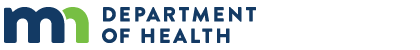 Pipestone
Murray
Watonwan
Blue Earth
Waseca
Steele
Dodge
Olmsted
Winona
Cottonwood
3
Rock
Nobles
Jackson
Martin
Faribault
Freeborn
Mower
Fillmore
Houston
Refugee and International Health Program
[Speaker Notes: This map indicates which counties in Minnesota received primary refugee arrivals in 2016. Ramsey County received the largest number of arrivals (1,467), followed by Hennepin (631), Stearns (281), and Anoka (192).]
Primary Refugee Arrivals, Minnesota, 2016
N=3,186
*“Other” Afghanistan, Belarus, Burundi, Cameroon, China, Rep. of Congo, Dominican Republic, Egypt, El Salvador, Eritrea, Guinea, Honduras, Iran, Kazakhstan, Kenya, Liberia, Mexico, Moldova, Russia, Sri Lanka, Sudan, Syria, Tanzania, Tibet, Togo, and Ukraine
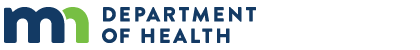 4
Refugee and International Health Program
[Speaker Notes: This chart details the countries of origin of primary refugee arrivals to Minnesota during 2016.]
Country of Origin by County of Resettlement, 2016
N=1,467
N=631
N=281
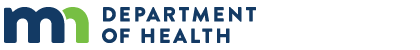 N=192
5
Refugee and International Health Program
*2015 data are preliminary
[Speaker Notes: These graphs are for the 4 counties with the largest number of arrivals in 2016. Each graph shows the distribution of refugees by country of origin resettling in each county. Ramsey sees a high number of Burmese and Somali arrivals, indicated by the light purple and orange bars, respectively. Most refugees who resettled in Hennepin and Stearns Counties were Somali. Many of the Iraqi arrivals resettle in Anoka County, indicated by the aqua-blue colored bar in the graph on the bottom right.]
Primary Refugee Arrivals Screened in Minnesota, 2006 –2016
98%
99%
99%
99%
99%
99%
98%
99%
98%
97%
99%
Ineligible if moved out of state or to an unknown destination, no insurance, unable to locate or died before screening
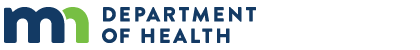 6
Refugee and International Health Program
[Speaker Notes: In Minnesota refugees are offered a post-arrival health assessment, usually within 90 days of their arrival to the U.S. These assessments are done by public health clinics or private providers. The goal of the health assessment is to control communicable diseases among, and resulting from, the arrival of new refugees through screening, treatment, and referral. Since 2005 the proportion of refugee arrivals who complete a health assessment has remained above 95%.]
Primary Refugees Reasons for No Screening, Minnesota, 2016
N= 85
*Ineligible for the refugee health assessment
7
[Speaker Notes: Among the 85 refugee arrivals in 2016 who did not receive a post-arrival health assessment, 45% could not be located due to an incorrect address, 16% moved out of Minnesota before they could be screened, efforts to schedule appointments for 14% failed, 8% refused, 8% had no insurance, 1% died before screening, 1% missed their appointments, and 5% were screened, but no results were reported. Those who could not be located due to an incorrect address, those who were not screened because they moved out of Minnesota, those without insurance, and those who died before screening were considered ineligible for an assessment and are not included in the denominator when calculating the percent who received an assessment, as indicated on the previous slide.]
Primary Refugee Screenings by Region of Origin, Minnesota, 2016
*Percent screened among the eligible
8
[Speaker Notes: This table describes the number of refugee arrivals by region of origin and the number and percent screened from each region. The majority of arrivals were from SE/E Asia and sub-Saharan Africa.]
Refugee Screening Rates by Exam Type Minnesota, 2016
3,101 / 3,125
3,032 / 3,101
2,768 / 3,101
2,463 / 3,101
1,337 / 1,382
3,002 / 3,101
245 / 3,101
**Screened for at least one type of STI
9
[Speaker Notes: This chart describes the overall percent of refugees who received an assessment (among those eligible for an assessment), indicated by the purple bar, and the percent screened for various conditions as part of their assessment, indicated by the green bar. For example, among those who received a health assessment, 98% were screened for tuberculosis. Screening for blood lead levels is only recommended for children younger than 17 years, so among refugee children younger than 17 who received a health assessment, 97% were screened for blood lead level. Only 8% of those who received a health assessment were screened for malaria because refugees are often treated for malaria presumptively prior to departing for the U.S.]
Health Status of New Refugees, Minnesota, 2016*
*Total screened:  N=3,101 (99% of 3,125 eligible refugees)
** Persons with LTBI (>= 10mm induration or IGRA+, normal CXR) or suspect/active TB disease
*** Positive for Hepatitis B surface antigen (HBsAg)
**** Positive for at least one intestinal parasite infection
***** Positive for at least one STI (tested for syphilis, HIV, chlamydia or gonorrhea)
****** Children <17 years old (N=1,382 screened); lead level ≥5 µg/dL
10
[Speaker Notes: This table describes the number and percent of refugees screened for specific conditions, among those screened (middle column of the table), and the number and percent testing positive among those screened for that condition (right-hand column of the table).

Elevated blood lead level is defined as ≥5 µg/mL and hemoglobin deficiency is defined as <12 mg/dL.]
Tuberculosis Infection* Among Refugees By Region Of Origin, Minnesota, 2016
N=3,032 screened
649 / 3,032
527  / 1,786
98 / 814
5 / 42
11 / 224
8 / 166
*Diagnosis of Latent TB infection (N=644) or Suspect/Active TB disease (N=5)
11
[Speaker Notes: The overall prevalence of TB infection, either latent TB infection or suspect/active TB disease, was 21% among those screened for TB. Arrivals from sub-Saharan Africa had the highest prevalence of TB infection, with 30% of sub-Saharan Africans screened for TB who tested positive.]
Intestinal Parasitic Infection* Among Refugees by Region of Origin, Minnesota, 2016
N=2,463 screened
468 / 2,463
272 / 1,344
173 / 753
3 / 41
13 / 186
132 / 139
*At least 1 parasitic infection found via stool or serology (excluding nonpathogenic)
12
[Speaker Notes: The prevalence of parasitic infection (with at least one pathogenic parasite) among those screened for intestinal parasites was 15%. The most common parasites observed were Giardia lamblia (181 infected), Schistosoma species (130), Strongyloides stercoralis (35), Entamoeba histolytica (46), and Dientamoeba fragilis (45). and Many refugee arrivals receive presumptive treatment for intestinal parasites overseas, which has reduced the prevalence of certain parasitic infections, such as Strongyloides and Schistosomiasis, compared to years before presumptive treatment was occurring.]
Hepatitis B* infection Among Refugees by Region of Origin, Minnesota, 2016
N=2,768 screened
135 / 2,768
82 / 1,560
48 / 801
0/ 42
1 / 2250
4 / 140
*+HBsAg
13
[Speaker Notes: The overall prevalence of hepatitis B infection, either acute or chronic, was 5% among those who received a hepatitis B surface antigen test (HBsAg). The majority of arrivals who were HBsAg+ were from either sub-Saharan Africa or SE/East Asia.]
Health Status of New Refugees, MinnesotaImmunization Status, 2002 – 2016
14
[Speaker Notes: This chart looks at immunization status in refugees. The light bluish-green bars show refugees who came to the U.S. with at least one documented vaccine overseas. As you can see, back in the early 2000’s it was uncommon for refugees to arrive with documentation of any vaccinations, however, in recent years <80% are arriving with at least some vaccine history. The light yellow bars indicate that the refugees received one or more vaccinations after arriving in the U.S. More than 90% of refugees either have a vaccine series started or continued after arrival. These vaccinations are important because in order for a refugee to adjust their status from lawful temporary resident to permanent resident at the end of one year, they have to show proof of certain vaccinations.]